Surviving the angel of death: Chapter 4
Eva Mozes Kor and Lisa Rojany Buccieri
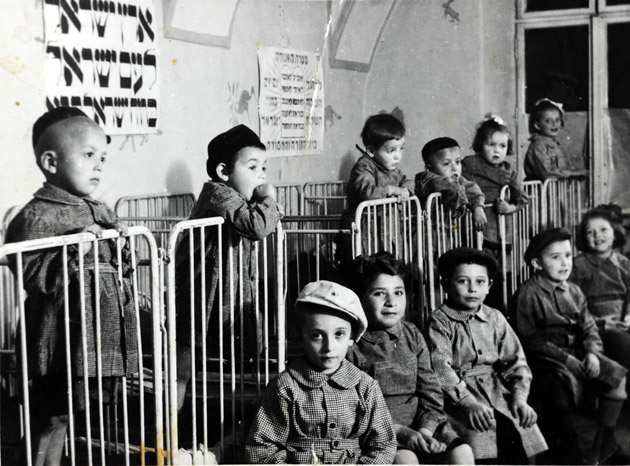 I notice…

I wonder…

What if…
instinctively 	disposed of 	procedure 
twitchy 	entourage 	escorted
petrified 	baton 		rations 
intervened 	guinea pigs 	abnormalities
genetic	 mutation		dehumanizing 
meager 	phooey 	swine 
taunting
Language of Chapter 4Words to know:
4. Why didn’t the girls in the barracks know each others’ names? What effect, positive or negative, might this have had on their survival? (analysis) DOK2
5. What were Dr. Mengele’s public goals in conducting the experiments? What do you think his personal reasons for conducting the experiments may have been? Explain your answer. (synthesis) DOK2
6. How does the staff react when Dr. Mengele enters the room? How do the twins react? Why do they react this way? Why was Dr. Mengele so powerful? Cite evidence from the text to support your answer. (evaluation) DOK3
Chapter 4DiscussionQuestions
1. Who arrives in the barracks? (knowledge) DOK1

2. What do Eva and Miriam learn about the routines of barracks life? (comprehension) 
DOK1

3. Compare and contrast the experience of 
the male and female twins. Cite evidence from the text to support your answers. (application) DOK2
Chapter 4	Predict: 	Life	Connection:
What kinds of experiments will Eva, Miriam and the other twins have to endure? DOK2


In this chapter the twins were subjected to cruel treatment by “The Snake”. She was prejudiced against the prisoners because they were Jewish. Have you ever experienced prejudice? Have you ever been prejudiced? Prejudice is not limited to race; you could prejudice someone in many ways. How can you help others and speak out against prejudice in your own life?